Revelation 2:1-29 
Lesson 07
allscriptureinspired.com
Kevin E. Hughes
Mystery in Revelation 1:20
Pattern of Mystery, Rev 1:20
Mystery Hidden
Things
Unknown
Mystery Presented
by Metaphor
Mystery Revealed
Interpreted
Literally
Mystery Understood Literally
Mysteries of God 
Kept Secret
Mysteries > Hidden Things or Kept Secret Things of God
      Mysteries in the Bible are those things revealed by God, 
                         that were previously hidden by God. 
                                                                           Romans 16:25–26
Descriptions of Jesus: Rev 2 & 3
7 Churches:  Descriptions of Jesus
I.    “of the church (assembly) in Ephesus”, Rev 2:1-7
A.  The One (Jesus) who holds the seven stars (messengers) in His right hand, 
B.  The One (Jesus) who walks among the seven golden lampstands (7 assemblies), 
II.   “of the church (assembly) in Smyrna”, Rev 2:8-11
A. The first and the last (Jesus), who was dead, and has come to life, 
III.  “of the church (assembly) in Pergamum”, Rev 2:12-17
A. The One (Jesus) who has the sharp two-edged sword, 
IV.  “of the church (assembly) in Thyatira”, Rev 2:18-29
A. The Son of God (Jesus), 
(Jesus) who has eyes like a flame of fire, 
His (Jesus’) feet are like burnished bronze, 
V.   “of the church (assembly) in Sardis”, Rev 3:1-6
A. He (Jesus) who has the seven spirits (Angels) of God 
B. (He (Jesus) who has) the seven stars (Angels, messengers), 
VI.  “of the church (assembly) in Philadelphia”, Rev 3:7-13
A. He (Jesus) 
(Jesus) who is holy, who is true, 
(Jesus) who has the key of David, 
(Jesus) who opens and no one will shut, 
(Jesus) who shuts and no one opens, 
VII.  “of the church (assembly) in Laodicea”, Rev 3:14-22
A.(Jesus) 
(Jesus) The Amen, 
(Jesus) The Faithful and True Witness, 
(Jesus) The Beginning of the Creation of God
3 Kinds of Messengers (“Angels”)
There are 3 Kinds of Messengers (“Angels”) in Revelation
 
The Messenger (“Angel”) Jesus, 
        Rev 1:1, 1:9-20, Rev 22:6
The Messenger (“Angel”) Angelic Being, 
        Rev 7:2-3, 14:6-11, 15, 18, 17:1-2, 7-18, 18:2-19, 21-24, 19:17-18, 21:9, 22:6-11, 16    
The Messenger (“Angel”) a Man, the Church (Assembly) Shepherd or Overseer, 
        Rev 2:1, 8, 12, 18, 3:1, 7, 14
He who has an ear, let him hear, Rev 2 & 3
Jesus Speaking and John Hearing and Writing
7 Churches:  “He who has an ear, let him hear” - Rev 2 and Rev 3
To Israel > in Revelation: to 7 Churches > “He who has an ear, let him hear”
“of the church (assembly) in Ephesus”, Rev 2:7
“of the church (assembly) in Smyrna”, Rev 2:11
“of the church (assembly) in Pergamum”, Rev 2:17
“of the church (assembly) in Thyatira”, Rev 2:29
“of the church (assembly) in Sardis”, Rev 3:6
“of the church (assembly) in Philadelphia”, Rev 3:13
“of the church (assembly) in Laodicea”, Rev 3:22
Mysteries of the Kingdom of Heaven
 Matt 13:10-17
Mysteries of the Kingdom of Heaven, Matt 13:10-17
Mysteries of Kingdom Hidden to
Israel in Parables,
Not See
Mysteries
of Kingdom Granted to Disciples  
to Know/See/
/Understand
Mysteries 
of Kingdom Revealed
Interpreted
Literally
Matt 13:18-23
Mysteries 
of Kingdom Understood by Disciples Literally
Matt 13:51
Mysteries of Kingdom 
Kept Secret
by God
Two Kinds of People: 
 Those who Are Spiritually Blind   or   Can’t See
“to them (Israel) it has Not been Granted” to know Mysteries of the Kingdom of Heaven, Mt 13:11 
Those who are Not Spiritually Blind   or   Can See
“But blessed are your (Disciples) eyes, 
                because they see; and your ears, because they hear”, Mt 13:16
Mysteries > Hidden Things or Kept Secret Things of God
      Mysteries in the Bible are those things revealed by God, 
                         that were previously hidden by God. 
                                                                           Romans 16:25–26
He who has an ear, let him hear
Jesus to 7 Churches > “He who has an ear, let him hear”
in Ephesus, “He who has an ear, let him hear what the Spirit says to the churches.” Rev 2:7
in Smyrna, “He who has an ear, let him hear what the Spirit says to the churches.” Rev 2:11
in Pergamum, “He who has an ear, let him hear what the Spirit says to the churches.” Rev 2:17 
in Thyatira, “He who has an ear, let him hear what the Spirit says to the churches.” Rev 2:29 
in Sardis, “He who has an ear, let him hear what the Spirit says to the churches.” Rev 3:6 
in Philadelphia, “He who has an ear, let him hear what the Spirit says to the churches.” Rev 3:13 
in Laodicea, “He who has an ear, let him hear what the Spirit says to the churches.” Rev 3:22
Believing Israel in the last 3 ½ years of Tribulation, “If anyone has an ear, let him hear.” Rev 13:9

        Jesus addresses the 7 Church’s ability to hear, 
                    and is always related to Nation of Israel in Scripture, Not to Gentiles.
Overcomers: 1 John 5:4–5
Overcomers:   
              those who overcome the World, when Born of God, by Faith and Belief
1 John 5:4–5  
4 For whatever is born of God overcomes the world; 
	     and this is the victory that has overcome the world—our faith. 
5 Who is the one who overcomes the world, 
          but he who believes that Jesus is the Son of God?
Overcomers: Rev 2 & 3
What the Spirit says to the Churches (7 assemblies), Rev 2 and Rev 3

1) Overcomers (1st) Church, 
              I will grant to eat of the tree of life in the Paradise of God. Rev 2:7
2) Overcomers (2nd) Church, He will not be hurt by the second death (Lake of Fire). Rev 2:11
3) Overcomers (3rd) Church, 
             I will give some hidden manna & a white stone with new name, Rev 2:17
4) Overcomers (4th) Church, I will give authority over the nations, Rev 2:26
a. Overcomers I will give him the morning star, Rev 2:28
5) Overcomers (5th) Church, He will thus be clothed in white garments, Rev 3:5
a. Overcomers I will not erase his name from the book of life, Rev 3:5
b. Overcomers I will confess his name before My Father and before His angels, Rev 3:5
6) Overcomers (6th) Church, I will make him a pillar in the temple of My God, Rev 3:12
a. Overcomers he will not go out from it (the temple) anymore, Rev 3:12
b. Overcomers I will write on him the name of My God, Rev 3:12
c. Overcomers (write on him) the name of the city of My God, New Jerusalem, Rev 3:12
d. Overcomers (write on him) My New Name, Rev 3:12
7) Overcomers (7th) Church, I will grant to him to sit down with Me on My throne, Rev 3:21
     as I also overcame and sat down with My Father on His throne.
Overcomers: Rev 21:1–7
A New Heaven, a New Earth, and a New Jerusalem:  Overcomers - Rev 21:1–7
            “He who overcomes will inherit these things”, Rev 21:7  
 
1.   Overcomers, the tabernacle of God is among men, and He will dwell among them, Rev 21:3
2.  Overcomers, they shall be His people, Rev 21:3
3.  Overcomers, God Himself will be among them, Rev 21:3
4.  Overcomers, He will wipe away every tear from their eyes; Rev 21:4 
5.  Overcomers, there will no longer be any death; Rev 21:4
6.  Overcomers, there will no longer be any mourning, or crying, or pain; Rev 21:4
7.  Overcomers, the first things have passed away.” Rev 21:4
8.  Overcomers, “Behold, I am making all things new.” Rev 21:5
9.  Overcomers, I will give to one who thirsts from spring of the water of life without cost, Rev 21:6 
10. Overcomers, “He who overcomes will inherit these things (all listed), Rev 21:7
11.  Overcomers, I will be his (overcomer’s) God and he (overcomer) will be My son, Rev 21:7
those who overcome the World, when Born of God, by Faith and Belief, 1 John 5:4–5
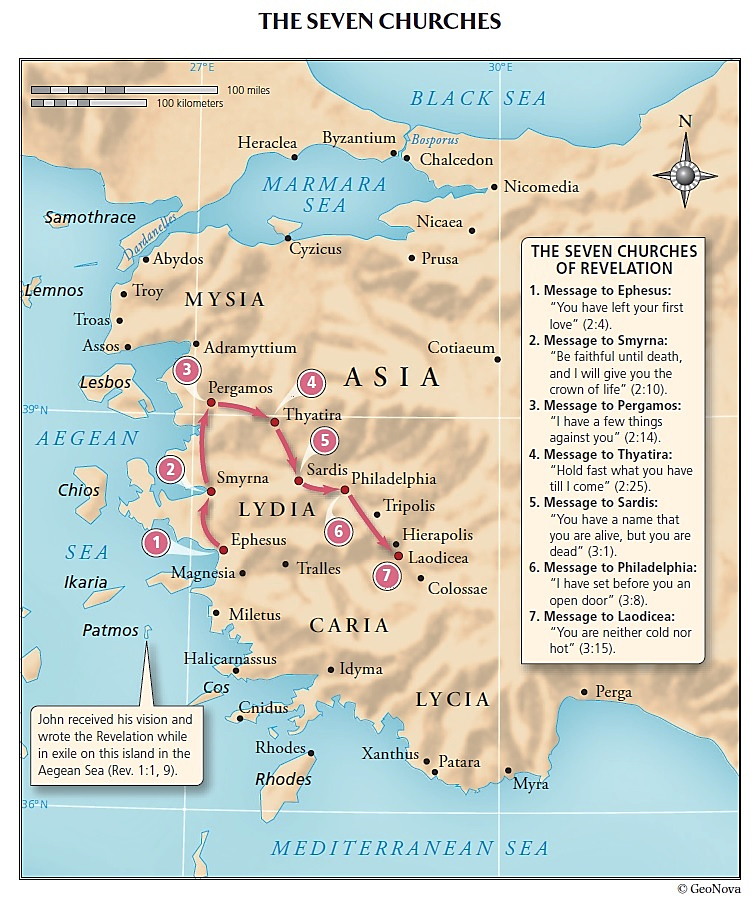